Отважная девушка с Илима
Панна Прокопьева –              илимчанка, отважная лётчица
…Мы вовсе не тени безмолвные,    Мы ветер и крик журавлей,    Погибшие в небе за Родину    Становятся небом над ней.                                                  Е. Евтушенко
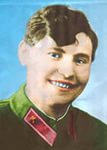 Малая родина – таёжный край
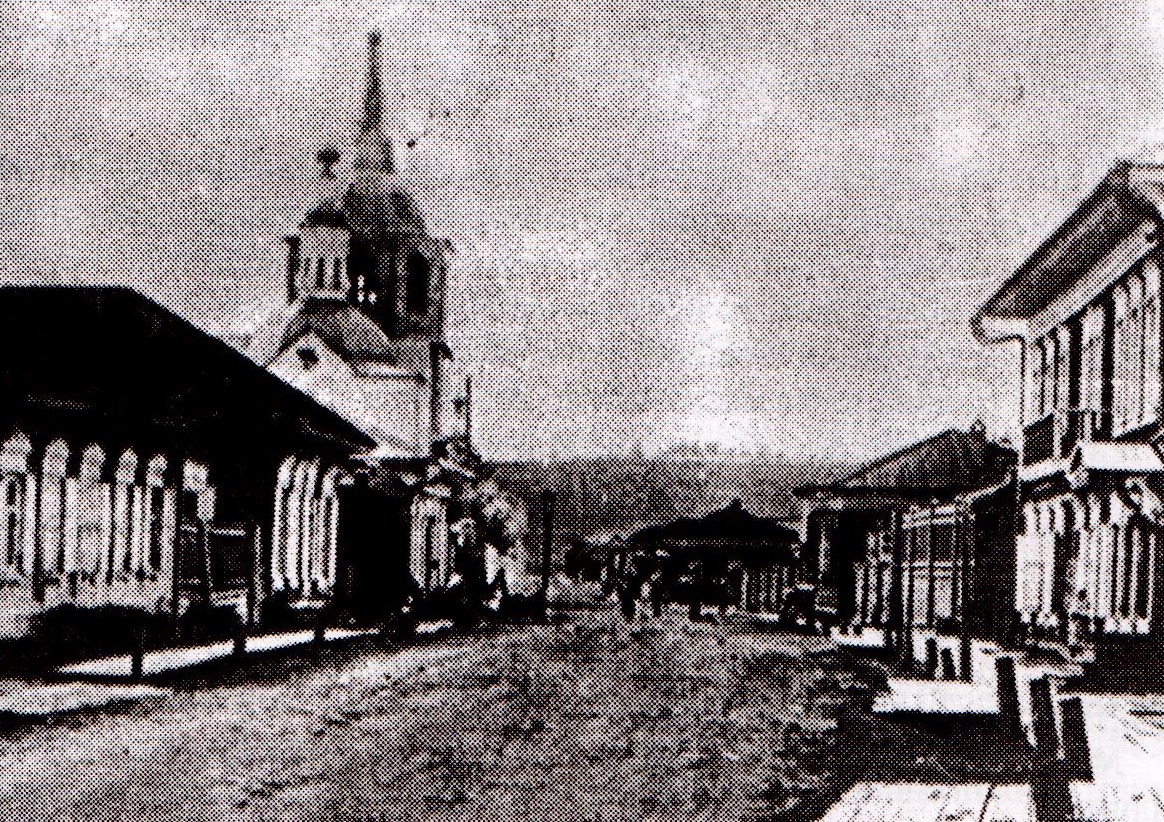 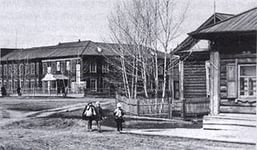 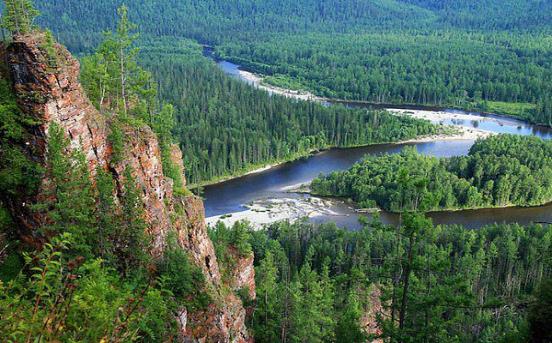 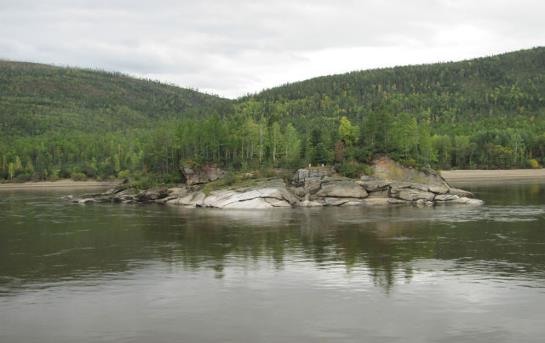 Черемховский аэроклуб
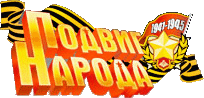 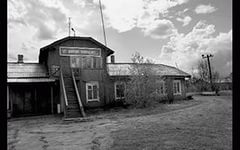 Самый памятный день – самостоятельный вылет на самолете 
20 июля 1938 года.
У – 2 Тихоходные, фанерные самолетики. Вооружение — 200—250 килограммов бомб
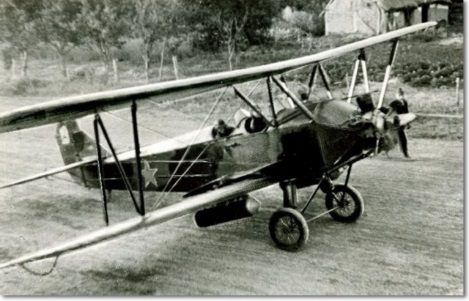 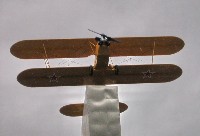 Памятник У-2 в Мытищах
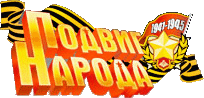 Путевка в героический полк
46-й гвардейский Таманский Краснознамённый ордена Суворова 3-й степени ночной бомбардировочный авиационный полк.
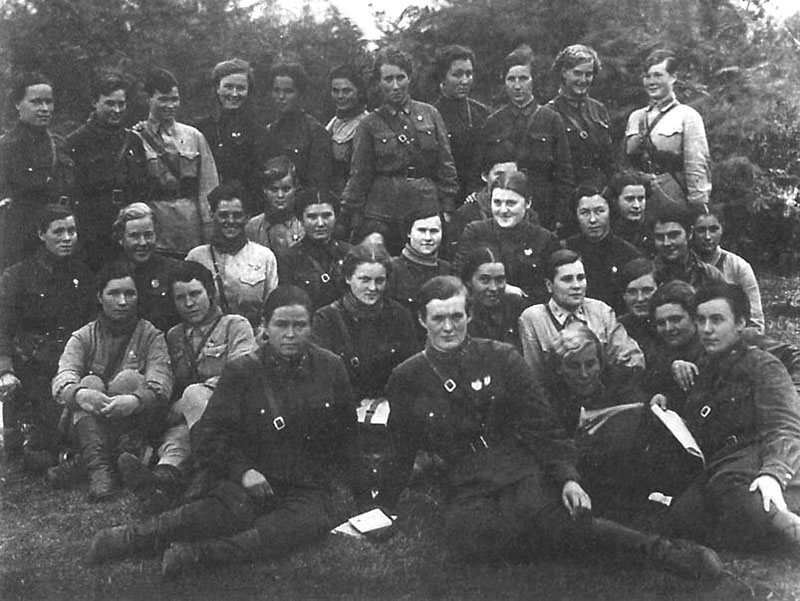 http://www.youtube.com/watch?v=S7iNvlJ27dg
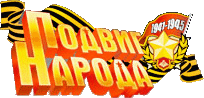 Боевая задача, поставленная перед полком
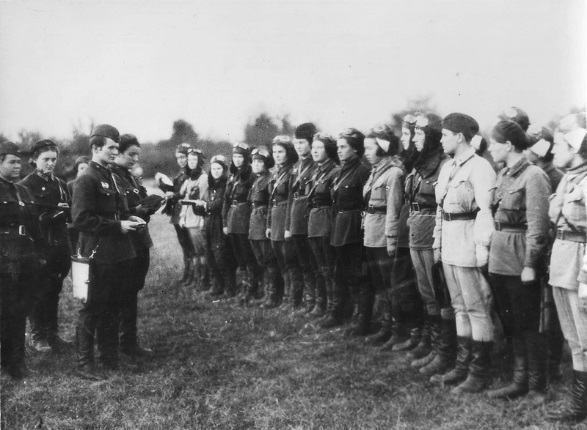 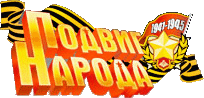 Пана Прокопьева и Женя Руднева
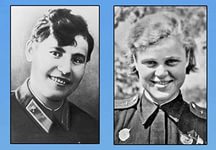 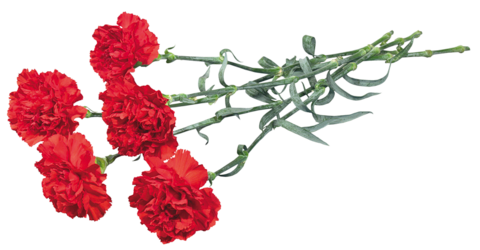 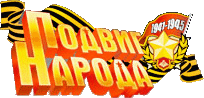 в кругу друзей авиаторов 1941г
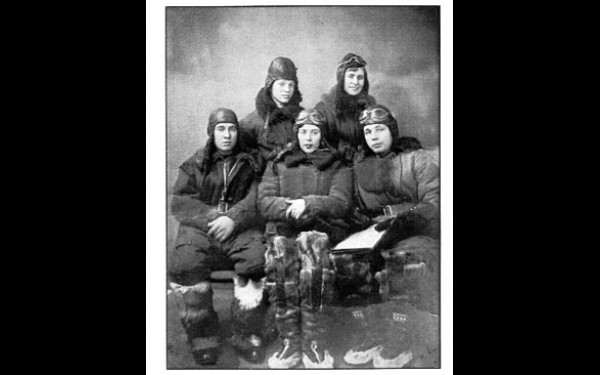 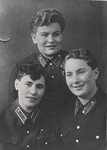 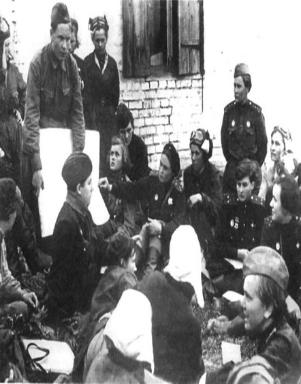 НЕ СТРЕЛЯЙТЕ В БЕЛЫХ ЛЕБЕДЕЙ Выстрелом предательским подбитый,Лебедь, вскрикнув, в тростники упал.Кровь стекала через клюв раскрытый,Лебедь вздрагивал и тихо умирал...Изнемогший, в забытье впадая.С запрокинутою к небу головой,Лебедь грезил о лебяжьей стае,О друзьях,О стороне родной...Умер он в тумане, на рассвете,Вдалеке от родины своей.Умер так,Как умирают дети...Не стреляйте в белых лебедей!
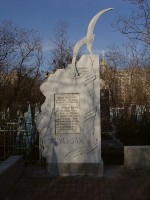 Памятник г. Энгельс
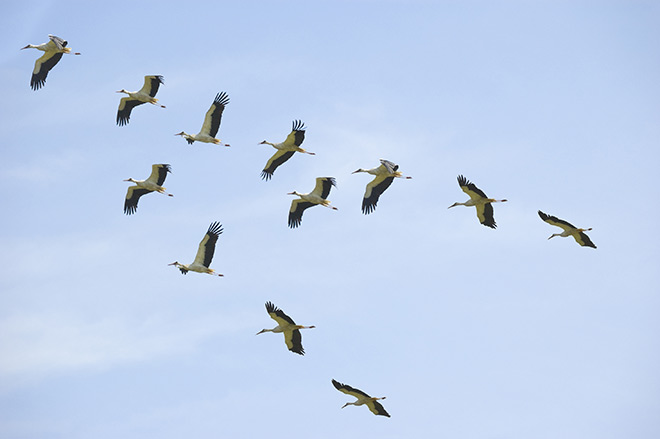 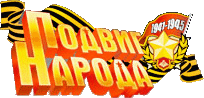 У стелы погибшим 
воинам - илимчанам
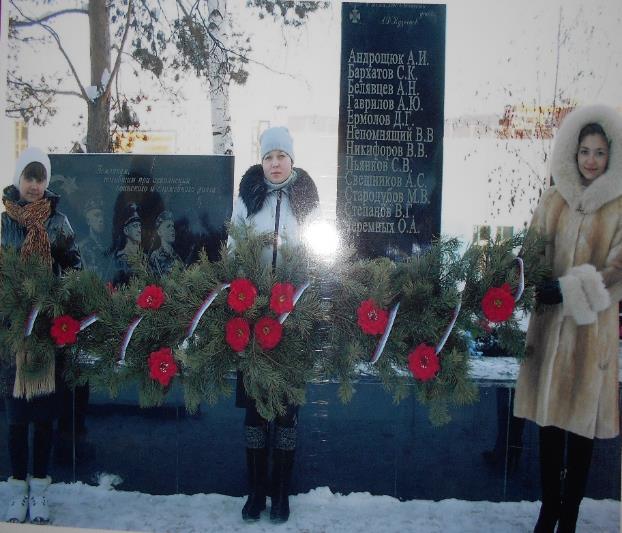 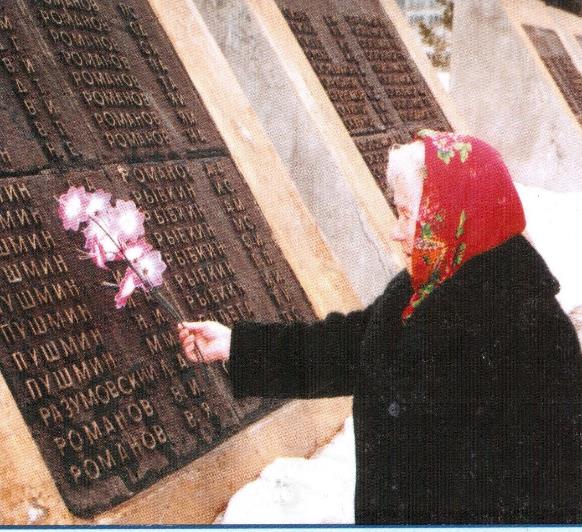 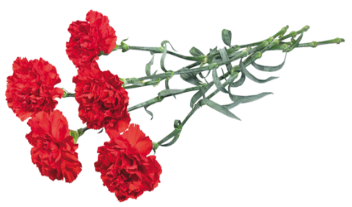 Спасибо за внимание!
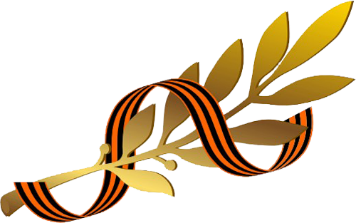 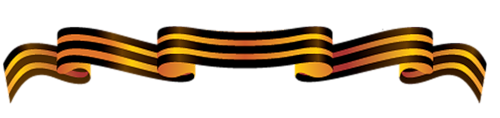